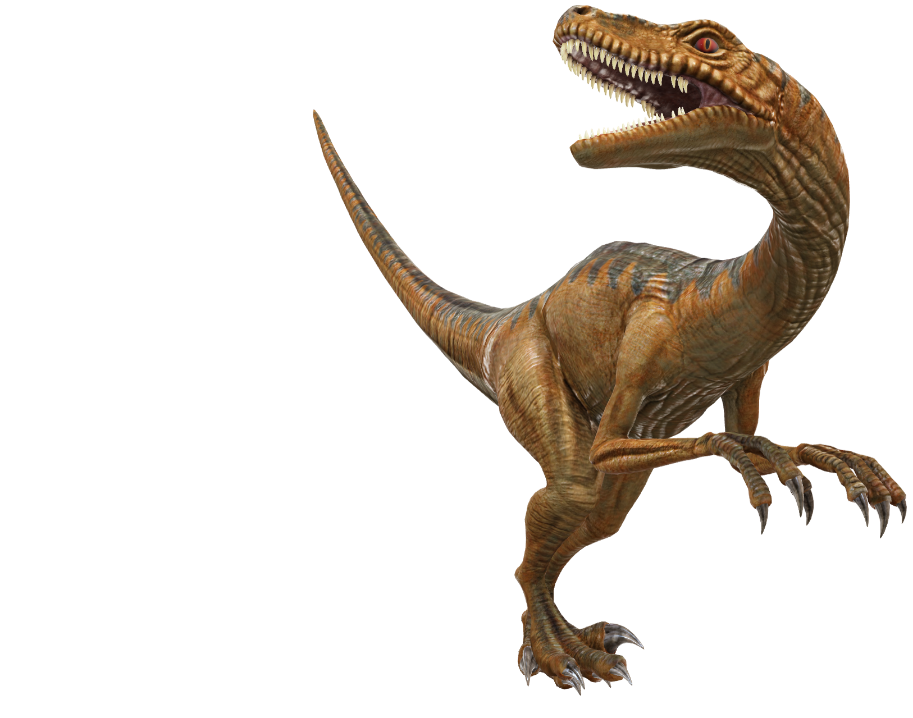 Year End Needs a Fresh Start
Do you feel like you’re looking over your shoulder while hurtling toward the future?
Year End Needs a Fresh Start
Thank you to ALA Legal Marketplace, to our Sponsor ZolaSuite, and to you for giving your time to attend this session

Gerri Martin, CPA, MPM
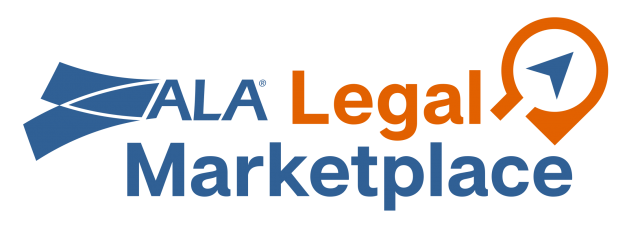 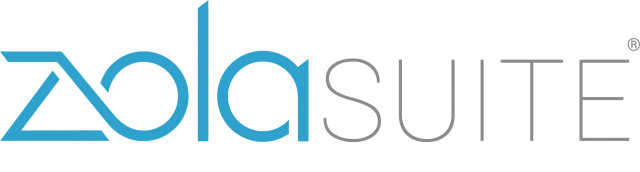 [Speaker Notes: Don't forget to thank them for their time
Do the Poll]
A LOOK AHEAD & MOVE OUT OF THE DARK AGES
During this session, we will:
Understand the benefits of Planning for the New Year
Identify Areas to be Reviewed
Establish a Plan for a Year-End Review
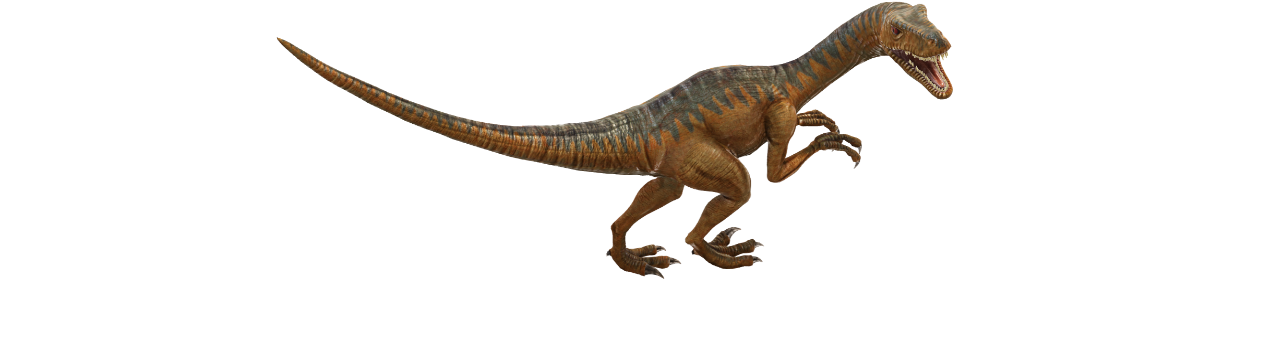 Benefits of Planning
Aligns Planning to Firm’s Goals
 Assigns Responsibility for Activities
 Identifies Deadlines
 Shows Unrealistic Expectations
 Reduces Chaos in Your Life
Identify Areas to be Reviewed
Financial – Necessary evil but not this presentation
Management of Your Practice
Document Management
Firm Presence on the Internet
MANAGE YOUR PRACTICE
Close Matters in Practice Management Program

Record the Date Closed
Archive Matters but DO NOT PURGE THEM
Put together the dreaded Holiday Card List
   - Mark Deceased Clients – Don’t send them cards.  It’s tacky
Human Resources 
Bonuses
Paid Holidays
PTO Accrual
Updated W-4 Withholding Forms
[Speaker Notes: Record Date Closed.  If you don’t have a field for close date, add the field to your software program.  If you don’t know a close date, look for the last piece of activity and use the end of the following month.

Discuss difference between Closing, Archiving, and Purging

Do not archive the current year and last year/ Leave two years unarchived for reporting purposes. Marking a file Closed is different from Archiving.

Year End Bonus, Vacation and Sick Accrual, new benefits programs.]
DOCUMENT MANAGEMENT
RETENTION PLAN
How Long Document Types Should Be Retained?
Where Should Documents be Kept? - Physically and Electronically
Security - Physical and Electronic
Responsibility for the Process and Tasks
Document Location from Inception to Destruction
[Speaker Notes: Security also includes:  (Credit Cards, Social Security #, Financial Information)]
STORAGE MANAGEMENT
General Considerations
Naming Conventions
Searching by Document Name or Text Within
OCR and Profiling (Tags)
Scan Documents to Reduce Storage Costs
Cloud Storage vs Document Management Software
Develop a Plan
[Speaker Notes: Cloud Storage – Could be just a server in the Cloud.  If storing documents in a practice management package, be aware some of them are not easily recovered when you change software.  

Develop a Plan – We will review a sample plan

Document Management – More Robust:
All electronic content including documents, emails, invoices, Client Portals, Searching, Versioning, Profiling, Security at Document Level.
Physical Filed Stored in Drawers or Cabinets
Labels, Table of Contents for Boxes, File Organization
Scanned Documents Stored on Local Computer/Server
Folder Structure
Naming for Folders and Files
Move Closed Files to On-site Longer Term Storage
Move Closed Files > 2Yrs to Off-Site Storage]
Document Destruction
Move Closed Matters to Long Term Storage
Calendar Date of Destruction for Records
Determine Files Ready for Destruction
Notify Clients of Impending Destruction
Scan Documents you Cannot Destroy
[Speaker Notes: Discuss Physical Storage
Private Office - 50% of your Files
File Room – 30% of your Files if you scan documents
Current Files
Inactive Files < 2 Years Old
Long Term Storage – 20% of your files if you Return and Destroy them]
FIRM PRESENCE ON THE INTERNET
Have Your Own Website

Develop a Marketing Plan

Social Media Presence

Monitor Online Reputation
[Speaker Notes: In today’s environment, you need an online presence.  
WEBSITE
Most people review your website at least twice before they contact you.  They want to read about your EXPERTISE, Team EXPERIENCE, Client TESTIMONIES, Current BLOGS.  Without a Website, they don’t get this information

DEVELOP A MARKETING PLAN
Keep your website and social media active.  
Create a posting calendar
Read industry related articles for ideas.  
Build your referral network.  Example – Work with Real Estate Attorney if you do Estate Planning.  People who just bought a house might be ready for Estate Planning.  
SOCIAL MEDIA PRESENCE
 -  Set Up Google my Business
 -  Use LinkedIn if your practice is more business focused
 -  Use Facebook if your practice is more focused on individuals
 -  Rewrite or merely repost crediting the source
 -  Post about a personal thing to make yourself more personable. -  Post Webinars and Videos
 -  Use Podcast Hosting Services to post conversations 
MONITOR REPUTATION
 - Ask for Reviews – Avvo, Findlaw, BBB, Legaladvice, Yelp
 -  Monitor reviews regularly and respond to negative reviews
 -  If resolved, ask Client to repost or remove the review.
 -  There are services that monitor and repair reputations]
PLANNING IDEAS
Practice Management Plan
Document Management Plan
Firm Presence Plan
[Speaker Notes: Suggestion for Categories and Tasks in Each Area
Add your own ideas
Use Sticky Notes to Plan]
Identify Goals
Firm Goals
Department Goals
Personal Goals
Compliance
Align Goals
[Speaker Notes: Some items such as 1099 preparation, rate change notification, and financial statements are required whether you can align them with other goals or not

Ask yourself, which goal(s) do my planned tasks support.  If you cannot find a Goal and it is not Compliance, don’t do it.]
QUESTIONS ???
How did I get here?